‘Thank-You Letter’
Campaign
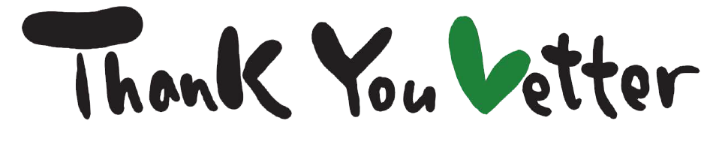 Date: 2018.04.09
Communication and Marketing Committee
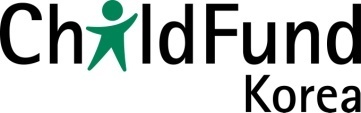 SEO(Search Engine Optimization) in 2017
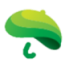 Female(all ages)
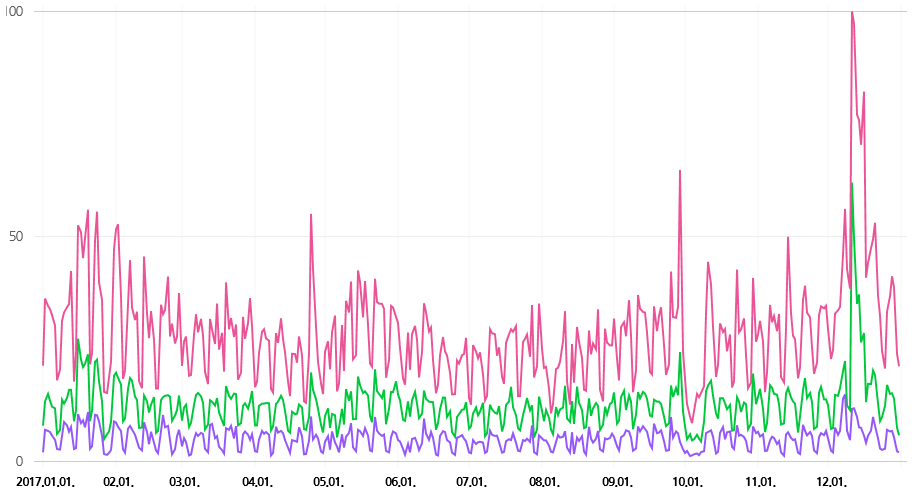 · Campaign for sick children
· Thank-you letter campaign
· Issuing donation receipts
Male(all ages)
· Gift request issue
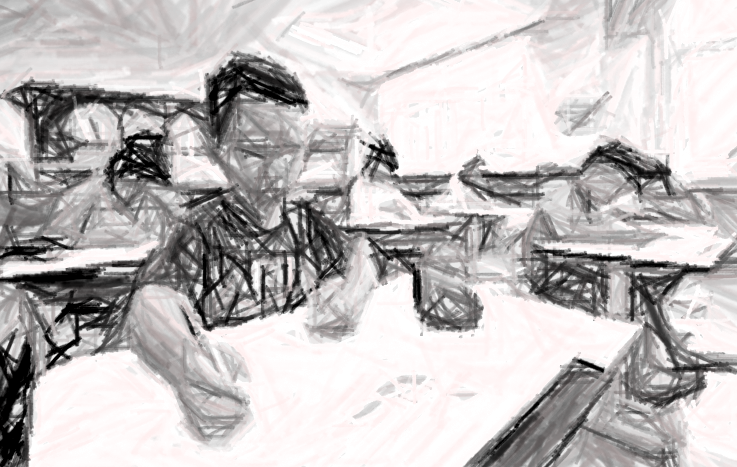 ChildFund Korea
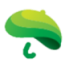 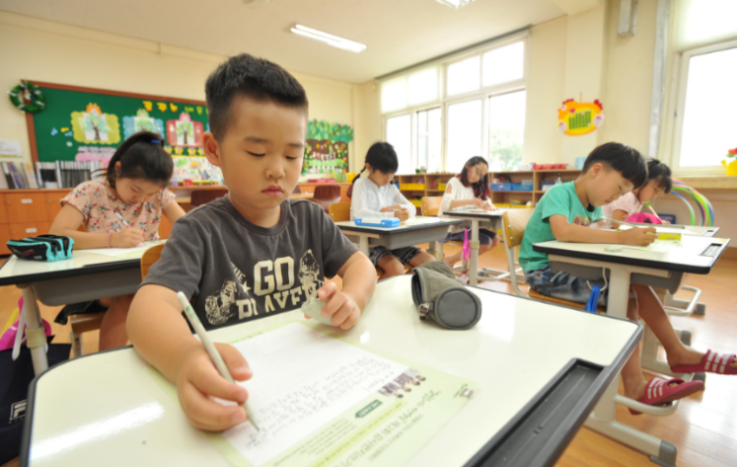 ‘Thank-You Letter’ Campaign                                                   A. Campaign Overview                                                                                B. 2017 Campaign Resources & Video clips                                                                c. Campaign Results                                                                                                     
2018 Campaign Plan                                  A. 2018 ‘Thank-you letter’ promotion                                                                                                                        B. Goals
ChildFund Korea
‘Thank-You Letter’
                                      Campaign
ChildFund Korea/ ‘Thank-you Letter’ Campaign
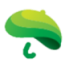 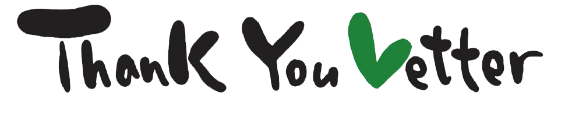 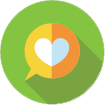 Campaign Overview
Step 1. Contest
In 2017, a total of 60,005 students took part in a ‘Thank-you letter’ contest
 (1.05.2017 – 31.07.2017)
Step 2. Award Ceremony
176 major awards, including the Education Minister’s Award,
and 500 nominations awarded to a total of 678 students
ChildFund Korea/ ‘Thank-you Letter’ Campaign
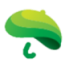 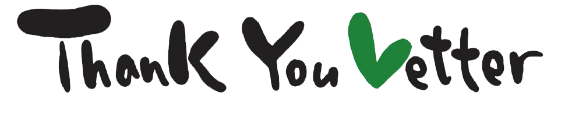 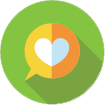 Campaign Overview
Subject
01
Express gratitude by writing a letter (to parents, teachers and friends)
- Parents who are always supportive
- Grandparents taking care of a child for one’s parents
- Teachers who praise and give advice
- Teachers who help find talents and make dreams come true
- Friends who are loyal and supportive
Target
Elementary and middle school students and teenagers
02
Goal
The Green Umbrella fosters character development 
in the younger generation
03
Aim to improve communication between children and adults 
who have lost respect due to lack of communication
ChildFund Korea/ ‘Thank-you Letter’ Campaign
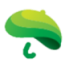 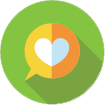 Campaign Process
* Proposal of the chairman of a screening committee
* Approval of the listing of government agencies 
and  companies
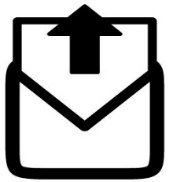 * Receiving letters and building DB
* Distributing kits to schools that apply
* Encouraging schools to participate
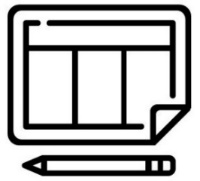 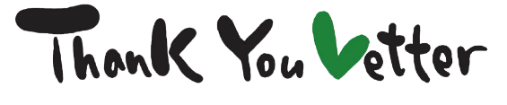 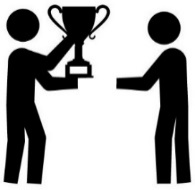 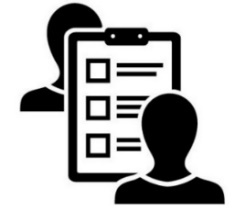 * Holding the awards ceremony(30.12.2017, Seoul City Hall)
* Results report
* Receiving and screening letters
  (by online or mail)
ChildFund Korea/ ‘Thank-you Letter’ Campaign
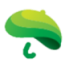 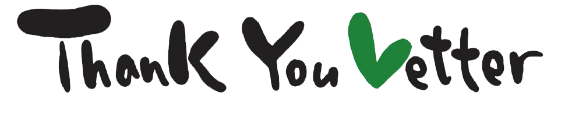 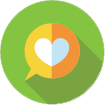 Awards list
ChildFund Korea/ ‘Thank-you Letter’ Campaign
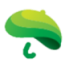 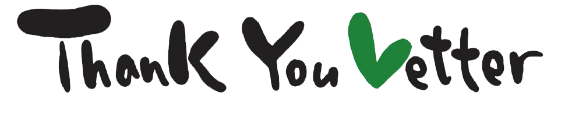 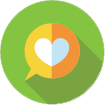 Screening Committee
ChildFund Korea/ ‘Thank-you Letter’ Campaign
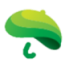 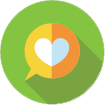 TV Commercial
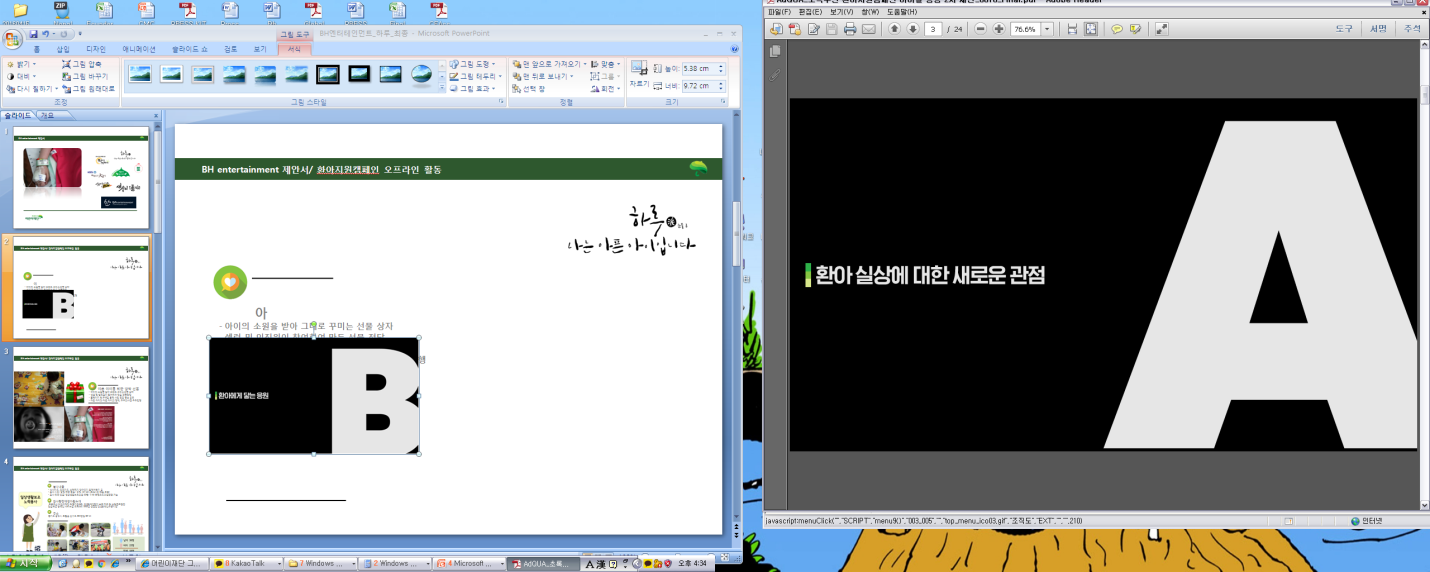 ‘Thank You Letter’ Ad
ChildFund Korea/ ‘Thank-you Letter’ Campaign
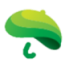 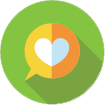 Online Advertising
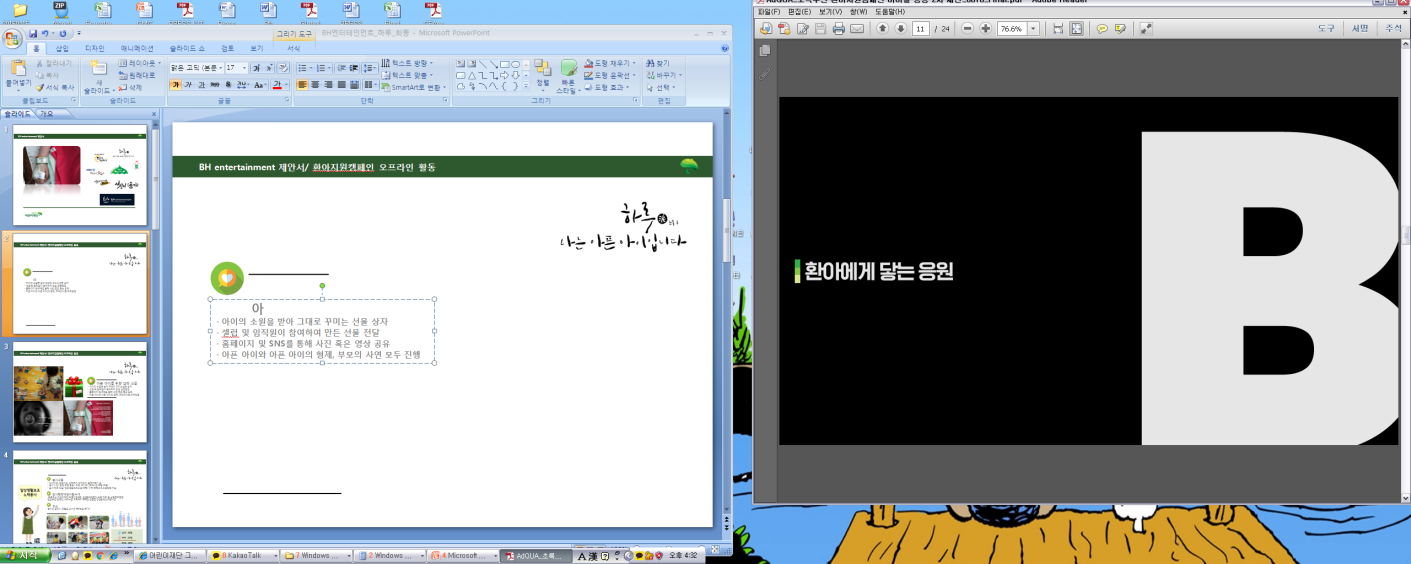 ‘Thank You Letter’ Ad
ChildFund Korea/ ‘Thank-you Letter’ Campaign
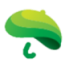 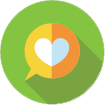 PR Resources
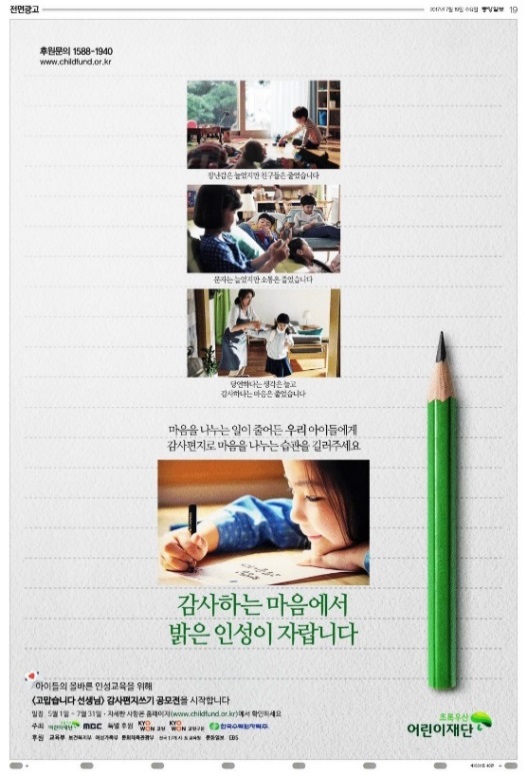 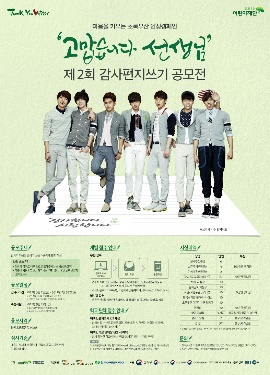 <Poster>
<Newspaper ad>
ChildFund Korea/ ‘Thank-you Letter’ Campaign
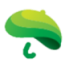 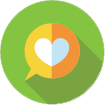 PR Channel
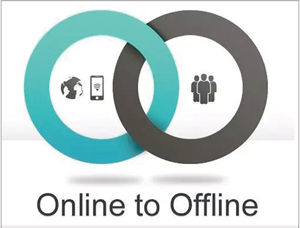 Online
Offline
TV and Newspaper Ads
Broadcasting Partners(Radio Ads and Broadcasts)
Newspaper Partners(Ads and Articles)
Materials for Schools(Posters and Kits etc.)
Homepage
Social Media
Partner Websites
Viral Channels
ChildFund Korea/ ‘Thank-you Letter’ Campaign
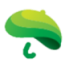 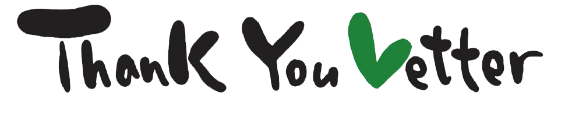 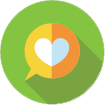 By Mail
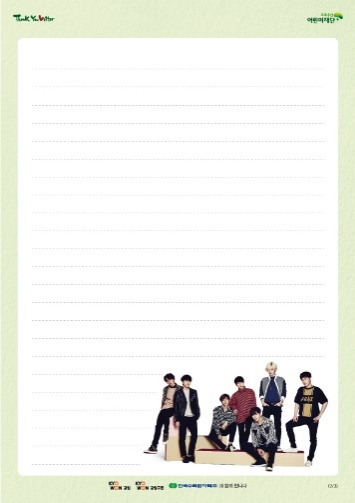 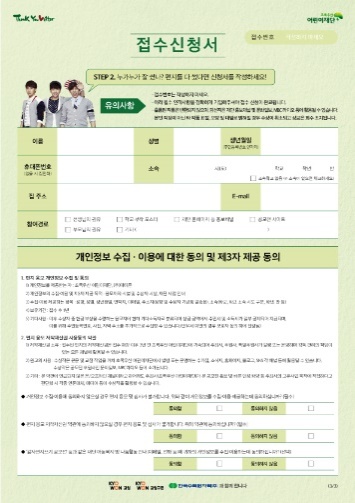 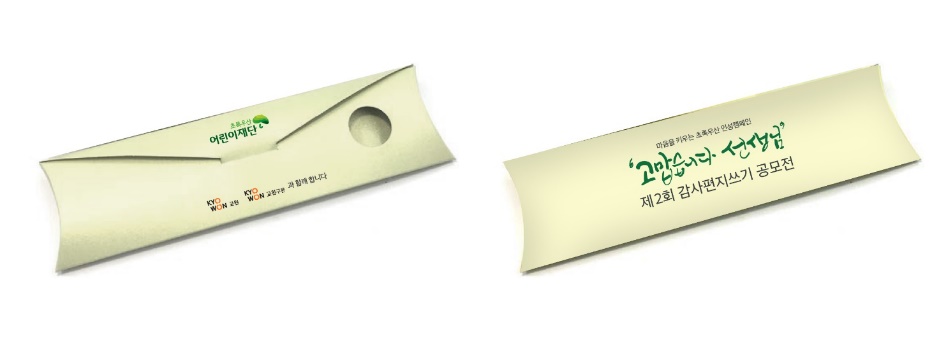 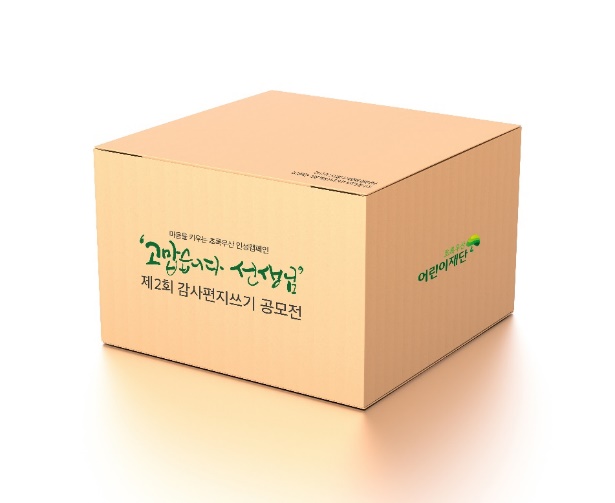 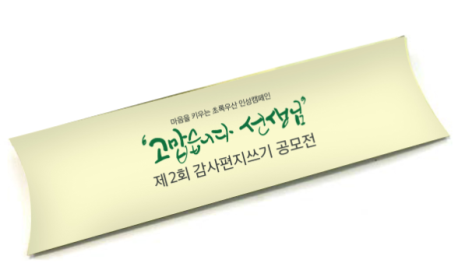 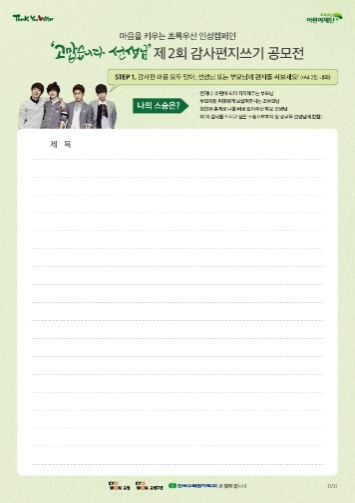 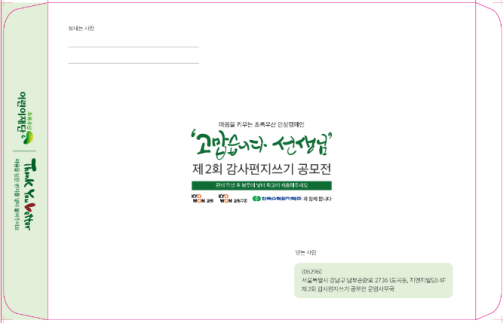 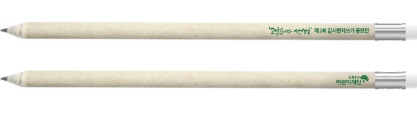 <Delivery Box>
<Pencil>
<Application Form and Paper, Envelope>
ChildFund Korea/ ‘Thank-you Letter’ Campaign
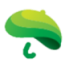 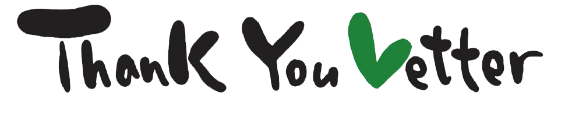 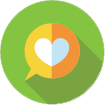 By Online
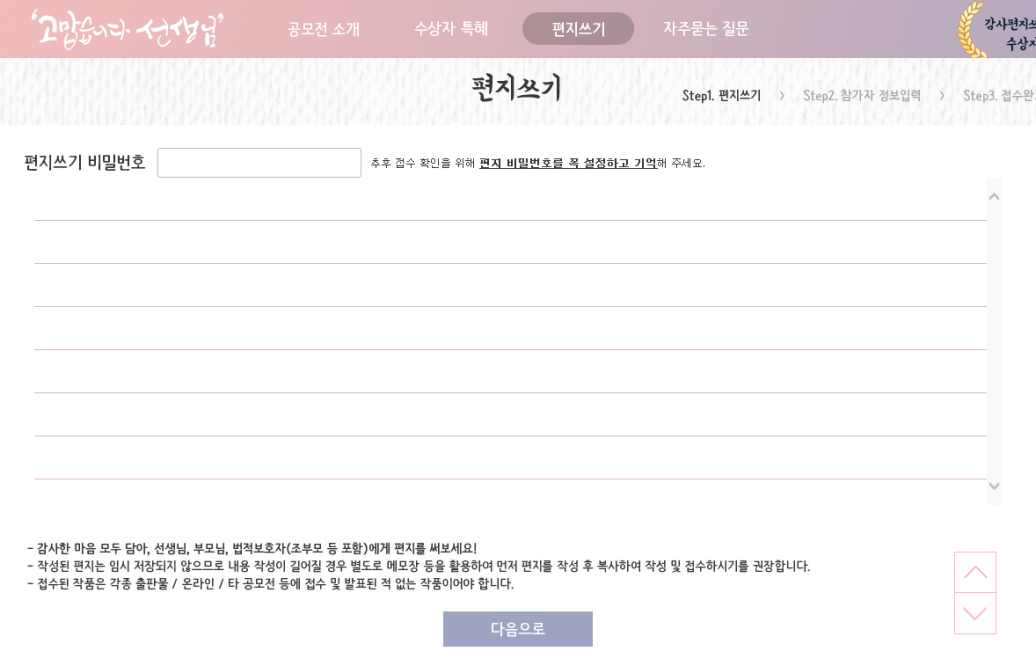 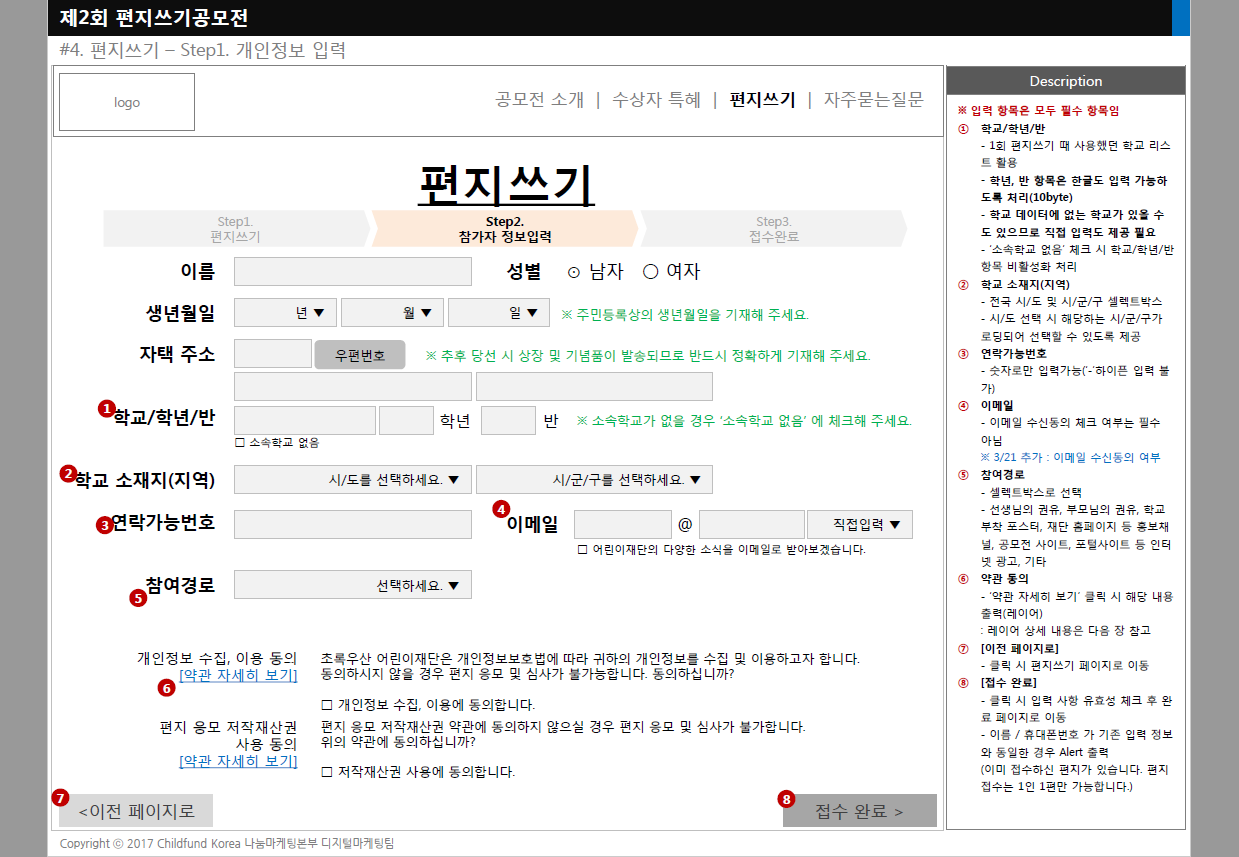 <Step 1. Write a letter>
<Step 2. Enter personal information>
ChildFund Korea/ ‘Thank-you Letter’ Campaign
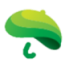 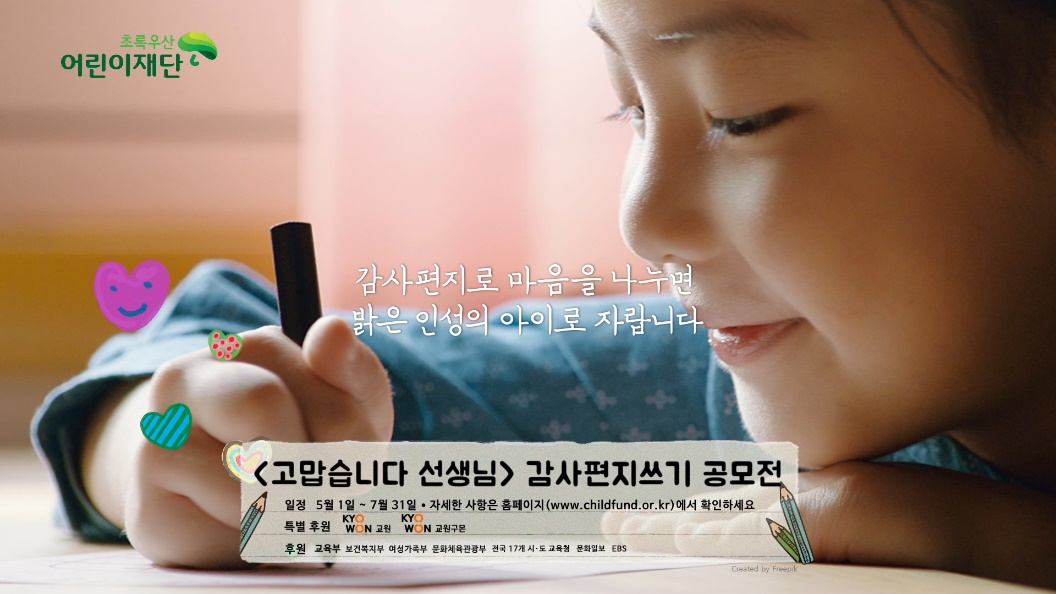 * Results(05.2017 – 07.2017)
A. Participants: 60,005
B. Press Releases: 807
ChildFund Korea/ ‘Thank-you Letter’ Campaign
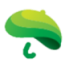 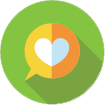 Results
※ Unit: person
30,982
60,005
194%
increase
2018 Campaign Plan
ChildFund Korea/ ‘Thank-you Letter’ Campaign
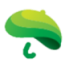 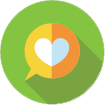 Resources
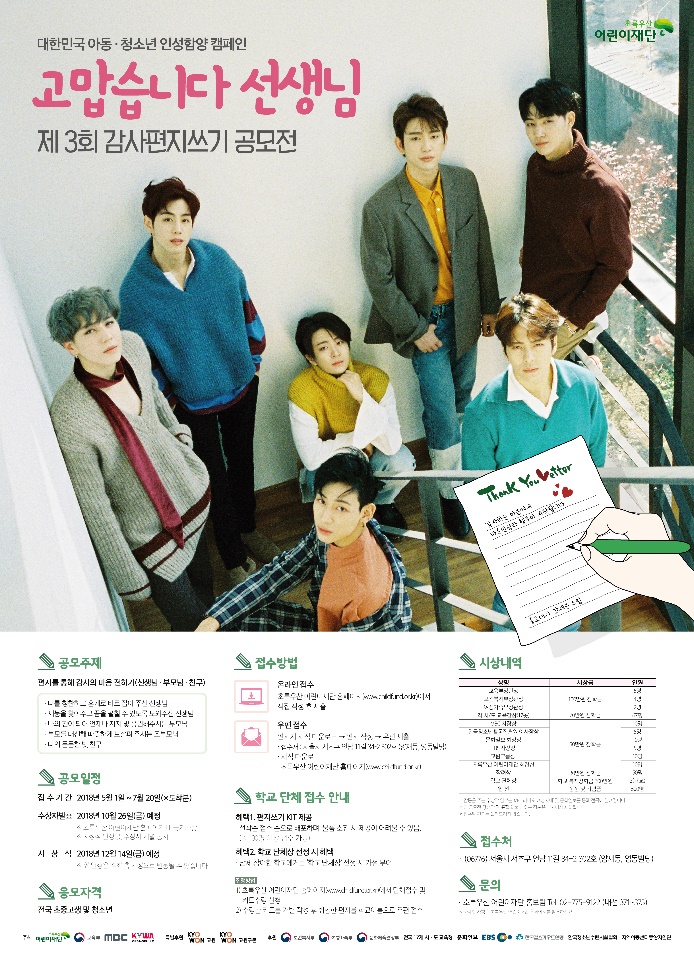 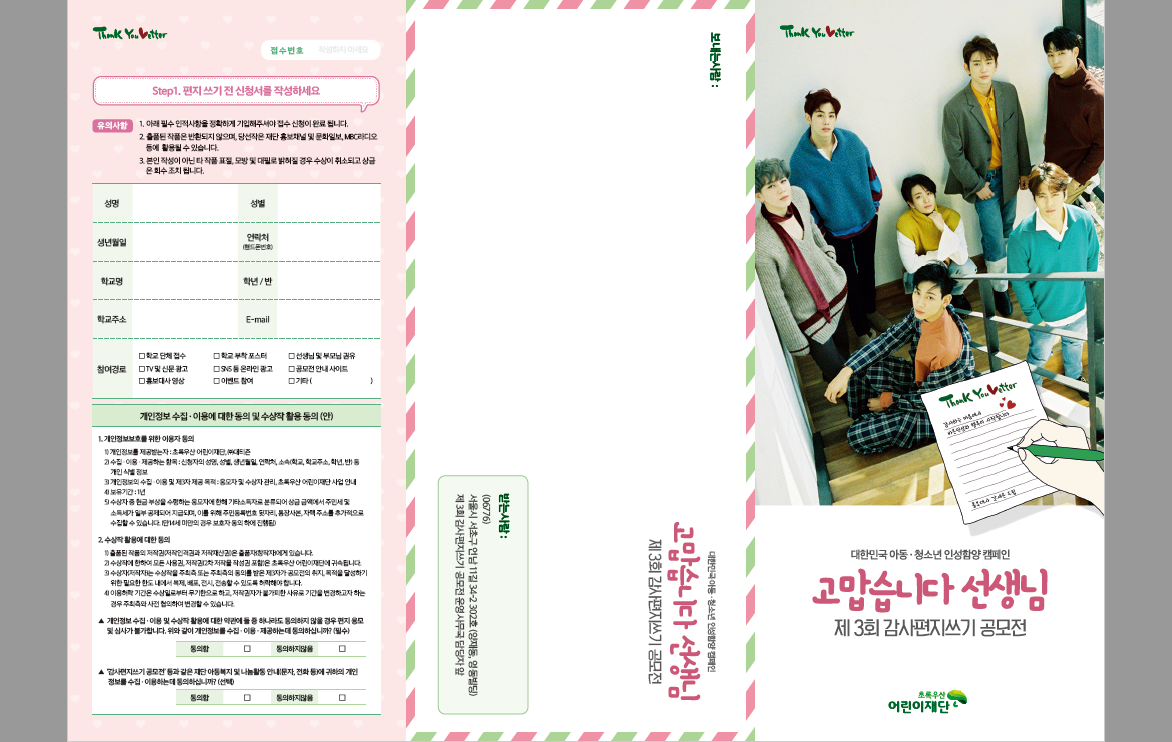 <Poster>
<Application form>
ChildFund Korea/ ‘Thank-you Letter’ Campaign
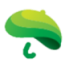 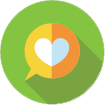 Award Ceremony
              14.12.2018/ Seoul City Hall
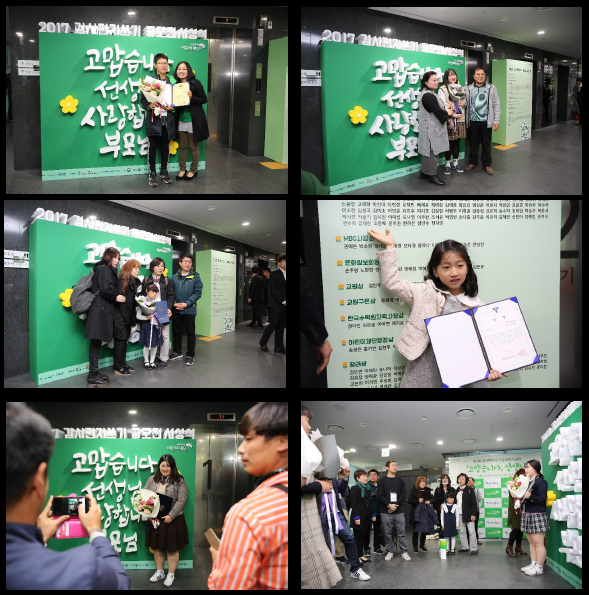 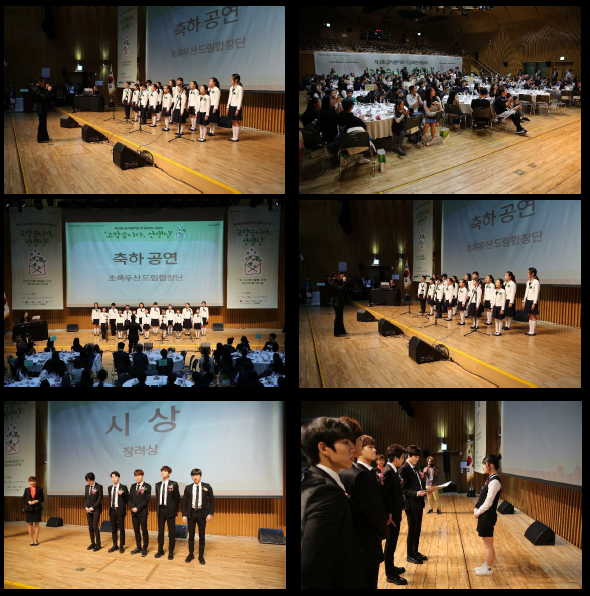 ChildFund Korea/ ‘Thank-you Letter’ Campaign
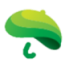 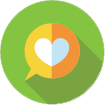 C
Video clip of the ceremony
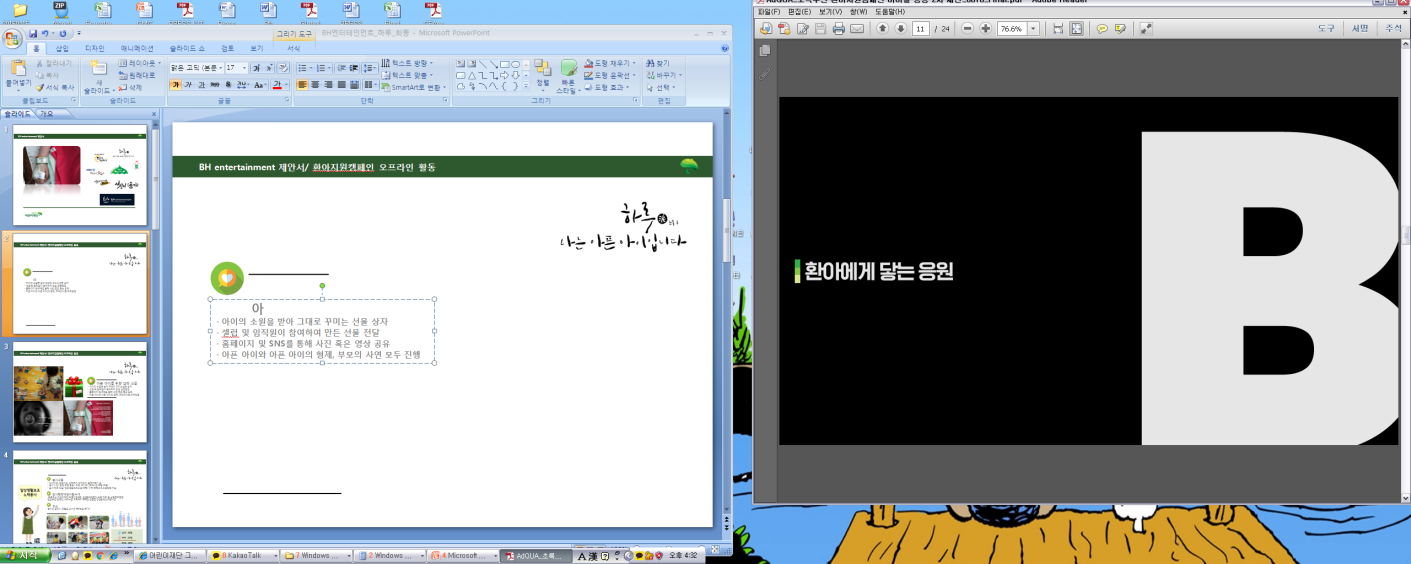 2017 Award Ceremony
ChildFund Korea/ ‘Thank-you Letter’ Campaign
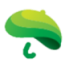 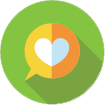 Goal
※ Unit: person
100,000
60,005
166%
Q & A
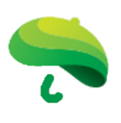 ChildFund Korea
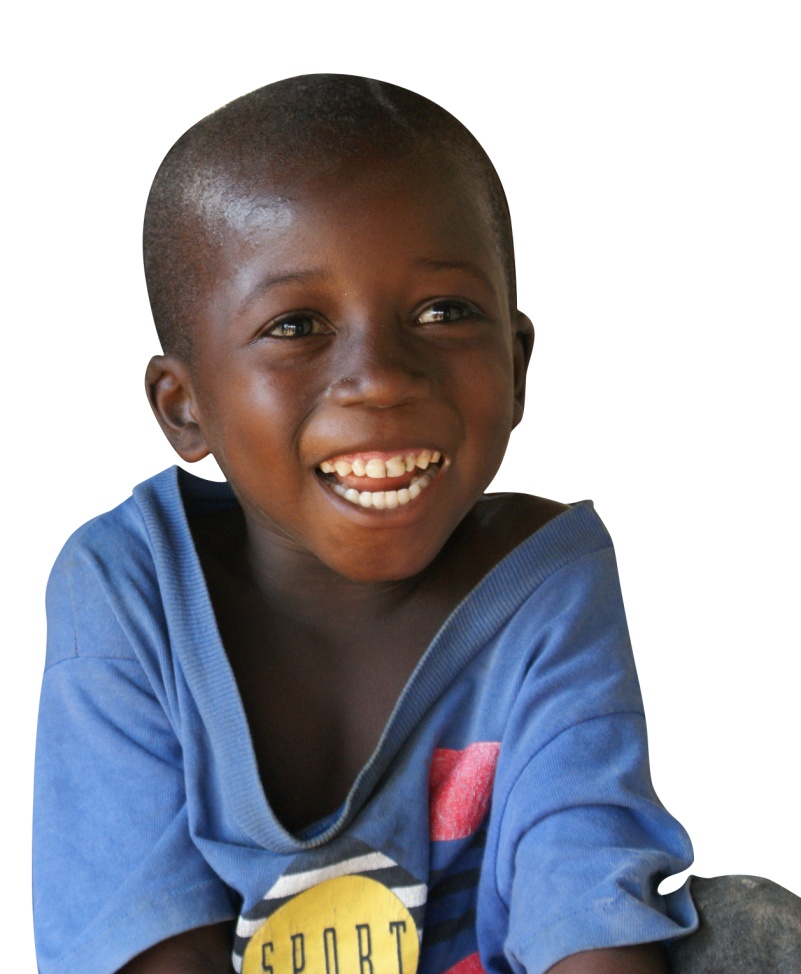 ChildFund Korea has 70 years of stories in its history.

Our transparency makes our work more trustworthy
ChildFund Korea is putting forth its best effort for transparent accounting management, organization operation, and an accountable business report.
Our financial operations are audited by relevant agencies including MPMG and the Ministry of Health and Welfare to ensure our transparency.

We are a member of ChildFund Alliance
ChildFund Korea would like to cover more children in need with a green umbrella. Since 2002, we have been a member of ChildFund Alliance to reach more children worldwide.
We are known as ‘Green Umbrella’ in Korea, and internationally
as ‘ChildFund Korea.’
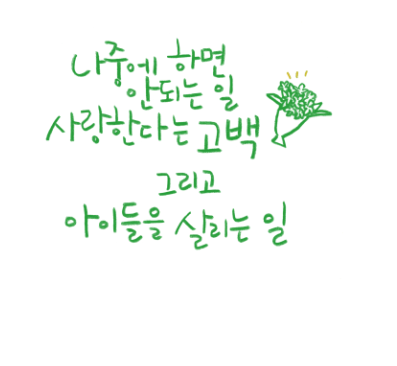 Yoonmi JungAssistant DirectorMarketing & Fundraising Dept. +82.2.775.9122(ext.345)ymjung@childfund.or.krwww.childfund.or.kr
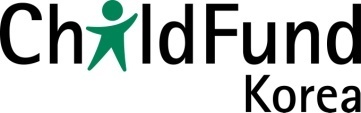